Мультимедийное пособие для детей старшего дошкольного возраста
Викторина «Любимые сказки»
[Speaker Notes: Мальвина: Ребята, мне срочно нужна ваша помощь. Буратино перепутал все страницы в книжках и герои сказок потерялись. Нужно им помочь найти свою сказку, иначе мамы ребятам не смогут прочитать на ночь книжки. Согласны помочь?]
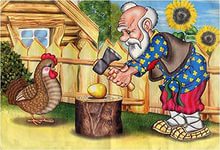 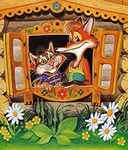 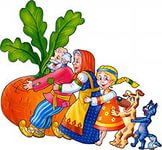 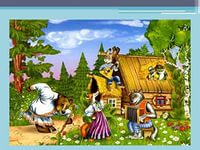 [Speaker Notes: Мои первые сказки. Назови их.]
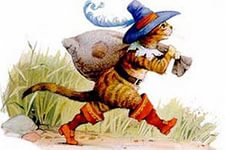 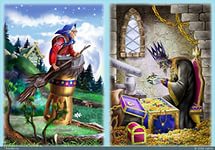 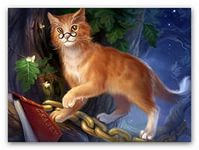 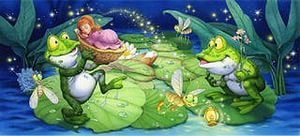 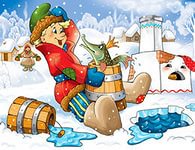 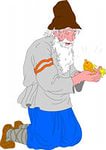 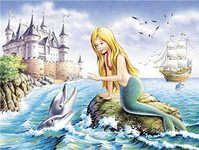 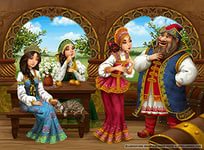 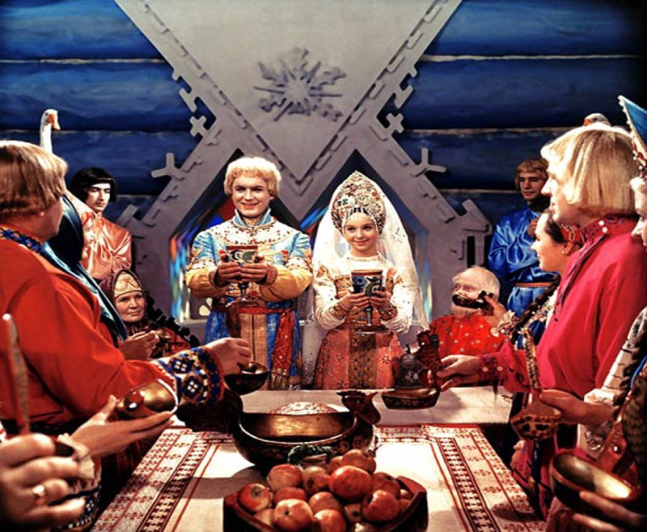 [Speaker Notes: Назови сказку и героя.]
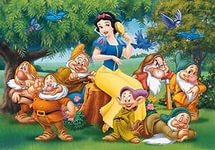 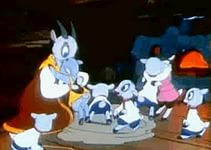 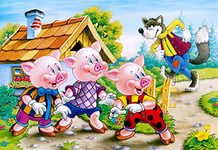 [Speaker Notes: Какое спряталось число в названии сказки?]
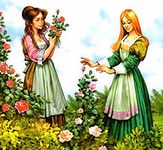 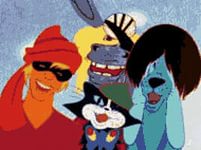 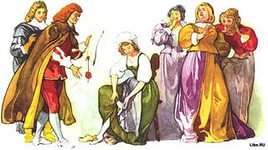 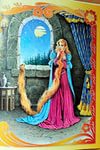 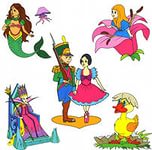 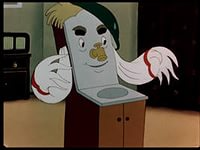 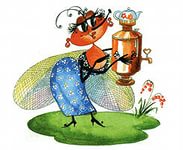 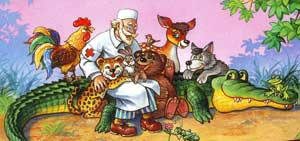 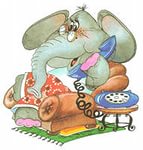 [Speaker Notes: Кто написал эти сказки?(Братья Гримм, Г. Андерсен, К. Чуковский)]
Красна девица грустна,Ей не нравится весна.Ей на солнышке тяжко,Слезы льет бедняжка.
[Speaker Notes: Отгадай загадку.]
Красна девица грустна,
Ей не нравится весна.
Ей на солнышке тяжко,
Слезы льет, бедняжка.
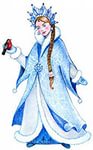 [Speaker Notes: Правильно. Снегурочка.]
Летела стрела и попала в болото,И в этом болоте поймал ее кто-то.Кто, распростившись с зеленою кожей,Сделался милой, красивой, пригожей.
[Speaker Notes: Отгадайте другую загадку.]
Летела стрела и попала в болото,
И в этом болоте поймал ее кто-то.
Кто, распростившись с зеленою кожей,
Сделался милой, красивой, пригожей?
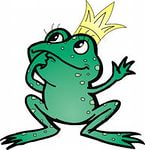 [Speaker Notes: Правильно. Царевна- лягушка.]
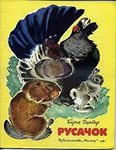 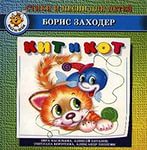 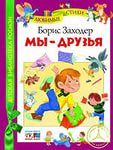 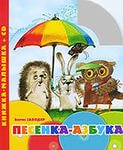 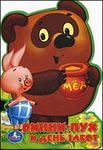 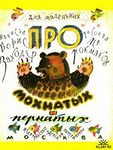 [Speaker Notes: Кто автор? (Б. Заходер)]
Молодцы!
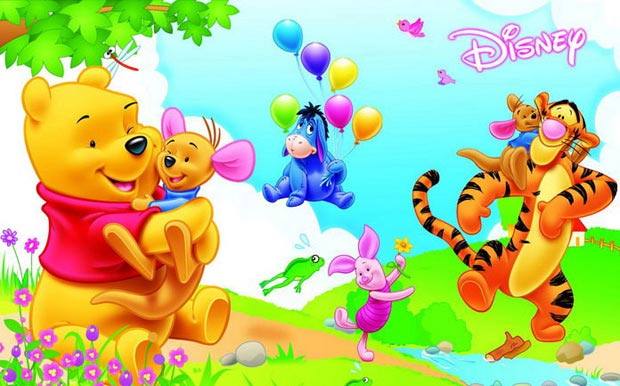 [Speaker Notes: Спасибо за внимание!]